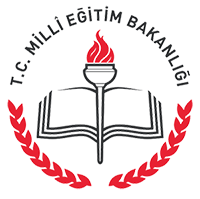 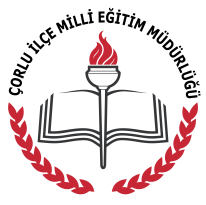 ACİL DURUMveACİL DURUM PLANI
Muttalip ÇETİN-İŞ GÜVENLİĞİ UZMANI
ÇERKEZKÖY İLÇE MİLLİ EĞİTİM MÜDÜRLÜĞÜ
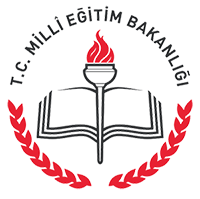 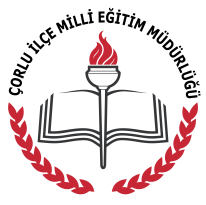 ACİL DURUM ÖNLEMLERİ
ÇERKEZKÖY İLÇE MİLLİ EĞİTİM MÜDÜRLÜĞÜ
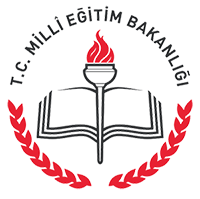 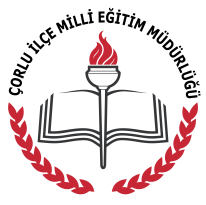 İçerik
*Acil durum - örnekler
*Dayanak
*Yönetmelik (Resmi gazete)
*Kazaların önlenmesine yönelik                güvenlik   önlemleri
*Yangın güvenliği- önlemler
*Afet planları
*Acil durumlara ilişkin sorumluluklar
ÇERKEZKÖY İLÇE MİLLİ EĞİTİM MÜDÜRLÜĞÜ
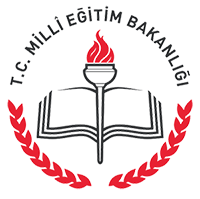 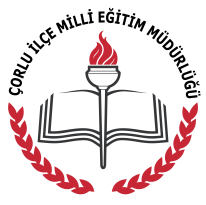 Hedef
Kurumlarımızda; bireyin,  
	kitlesel yaralanma olaylarında ve acil durum gerektiren veya yaşamı tehdit eden hallerde hızlı ve etkili bir şekilde girişimde bulunmasını sağlamaktır.
ÇERKEZKÖY İLÇE MİLLİ EĞİTİM MÜDÜRLÜĞÜ
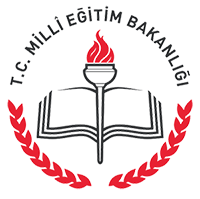 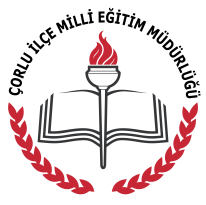 Acil durum; 
önceden tahmin edilemeyen, ani olarak oluşan ve 
	hızlı bir şekilde müdahaleyi gerektiren olaylar bütünüdür.
ÇERKEZKÖY İLÇE MİLLİ EĞİTİM MÜDÜRLÜĞÜ
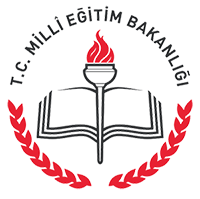 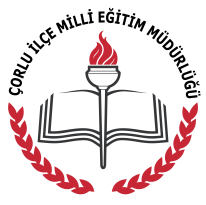 ACİL DURUM ÖRNEKLERİ-1
Tıbbi acil durumlar: Büyük salgınlar, kitlesel
   yemek zehirlenmeleri, acil kan ihtiyaçları vb.
• İşyeri yangınları: Hızlı bir şekilde kontrol altına alınabilen yangınlar
• Kazalar: Sanayide meydana gelen kazalar, büyük zincirleme trafik kazaları, izdiham vb.
• Bomba ihbarları
ÇERKEZKÖY İLÇE MİLLİ EĞİTİM MÜDÜRLÜĞÜ
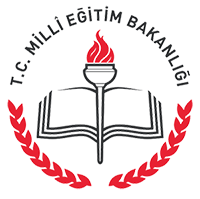 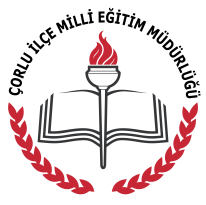 ACİL DURUM ÖRNEKLERİ-2
Zararlı madde olayları
• Su baskını, Sel 
• Fırtına, Kasırga
• Deprem
• Maden kazaları
• Önemli miktarda müşteri kaybı
• Patlamalar
ÇERKEZKÖY İLÇE MİLLİ EĞİTİM MÜDÜRLÜĞÜ
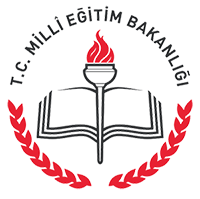 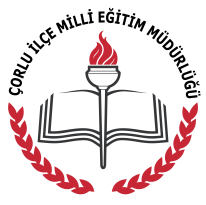 DAYANAK
6331 Sayılı 
İş Sağlığı ve Güvenliği Kanununa dayanarak Çalışma ve Sosyal Güvenlik Bakanlığı tarafından hazırlanan,
18/06/ 2013  tarihli Resmî Gazetede yayınlanan
“İŞYERLERİNDE ACİL DURUMLAR HAKKINDA YÖNETMELİK”
ÇERKEZKÖY İLÇE MİLLİ EĞİTİM MÜDÜRLÜĞÜ
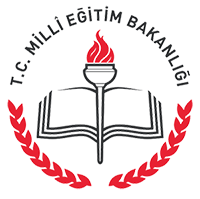 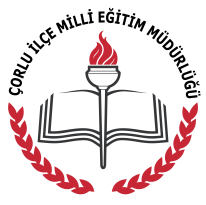 BU YÖNETMELİĞİN AMACI;
İşyerlerinde ;
acil durum planlarının hazırlanması,
 Arama, kurtarma, tahliye,
yangınla mücadele, 
ilk yardım ve benzeri konularda yapılması gereken çalışmalar ile bu durumların güvenli olarak yönetilmesi ve  bu konularda görevlendirilecek çalışanların belirlenmesi ile ilgili usul ve esasları düzenlemektir.
ÇERKEZKÖY İLÇE MİLLİ EĞİTİM MÜDÜRLÜĞÜ
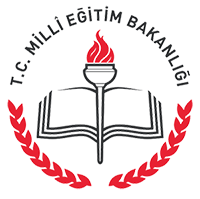 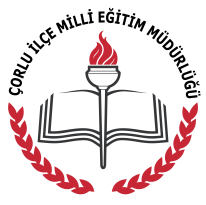 Bu Yönetmelikte Geçen;
a) Acil durum: İşyerinin tamamında veya bir kısmında meydana gelebilecek yangın, patlama, tehlikeli kimyasal maddelerden kaynaklanan yayılım, doğal afet gibi acil müdahale, mücadele, ilkyardım veya tahliye gerektiren olayları,
ÇERKEZKÖY İLÇE MİLLİ EĞİTİM MÜDÜRLÜĞÜ
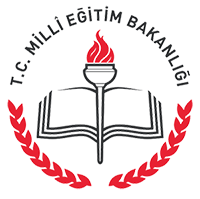 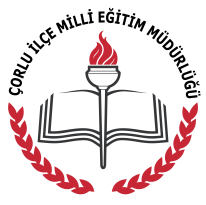 b) Acil durum planı: İşyerlerinde meydana gelebilecek acil durumlarda yapılacak iş ve işlemler dahil, bilgilerin ve uygulamaya yönelik eylemlerin yer aldığı planı,
ÇERKEZKÖY İLÇE MİLLİ EĞİTİM MÜDÜRLÜĞÜ
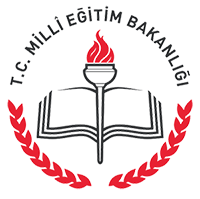 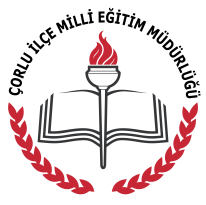 İşverenin yükümlülükleri
acil durumları önceden değerlendirerek muhtemel acil durumları belirler.
 önleyici ve sınırlandırıcı tedbirleri alır.
 Olumsuz etkilerinden korunmak için gerekli ölçüm ve değerlendirmeleri yapar.
 Acil durum planlarını hazırlar ve tatbikatların yapılmasını sağlar.
ÇERKEZKÖY İLÇE MİLLİ EĞİTİM MÜDÜRLÜĞÜ
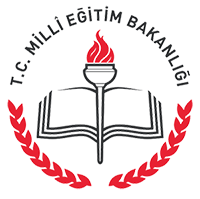 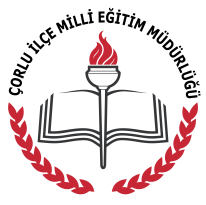 Mevcut imkanları dikkate alarak; önleme, koruma, tahliye, yangınla mücadele, ilk yardım ve benzeri konularda uygun donanıma sahip ve bu konularda eğitimli yeterli sayıda çalışanı görevlendirir ve her zaman hazır bulundurur.
 Özellikle ilk yardım, acil tıbbi müdahale, kurtarma ve yangınla mücadele konularında, işyeri dışındaki kuruluşlarla irtibatı sağlar
 Acil durumlarda tehlike yaratabilecek sistemlerin devre dışı bırakılması nı sağlar.
ÇERKEZKÖY İLÇE MİLLİ EĞİTİM MÜDÜRLÜĞÜ
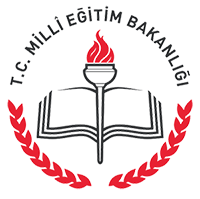 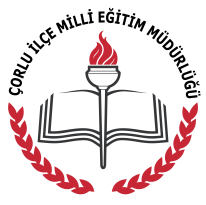 ANCAK; Acil durumlarla ilgili özel görevlendirilen çalışanların sorumlulukları işverenlerin konuya ilişkin yükümlülüğünü ortadan kaldırmaz.
ÇERKEZKÖY İLÇE MİLLİ EĞİTİM MÜDÜRLÜĞÜ
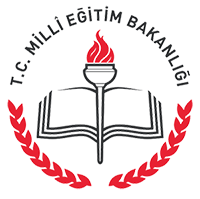 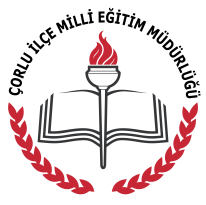 Çalışanların yükümlülük ve sorumlulukları
Acil durum planında belirtilen önleyici ve sınırlandırıcı tedbirlere uymak,
 İşyerindeki kendileri ve diğer kişilerin sağlık ve güvenliğini etkileyen bir durumda; hemen  sorumlulara haber vermek,
 Acil durum anında kendisine verilen talimatlara uymak
 Acil durum sırasında insan hayatını tehlikeye düşürmeyecek şekilde davranmak,
ÇERKEZKÖY İLÇE MİLLİ EĞİTİM MÜDÜRLÜĞÜ
Acil durum planı
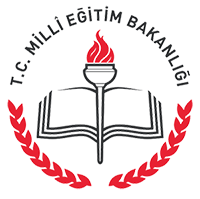 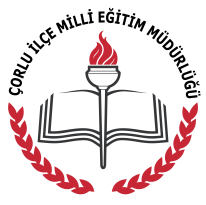 Acil durum planı, tüm işyerleri için tasarım veya kuruluş aşamasından başlamak üzere acil durumların belirlenmesi, bunların olumsuz etkilerini önleyici ve sınırlandırıcı tedbirlerin alınması, görevlendirilecek kişilerin belirlenmesi, acil durum müdahale ve tahliye yöntemlerinin oluşturulması, dokümantasyon, tatbikat ve acil durum planının yenilenmesi aşamaları izlenerek hazırlanır.
ÇERKEZKÖY İLÇE MİLLİ EĞİTİM MÜDÜRLÜĞÜ
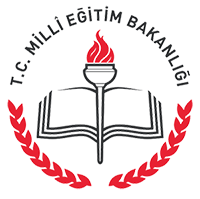 ACİL DURUMLARIN BELİRLENMESİ
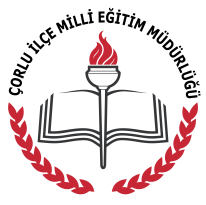 Acil durumlar;
a) Risk değerlendirmesi sonuçları,
b) Yangın, tehlikeli kimyasalların patlama ihtimali,
c) İlk yardım ve tahliye gerektirecek olaylar,
ç) Doğal afetlerin meydana gelme ihtimali,
d) Sabotaj ihtimali,
	 gibi hususlar dikkate alınarak belirlenir
ÇERKEZKÖY İLÇE MİLLİ EĞİTİM MÜDÜRLÜĞÜ
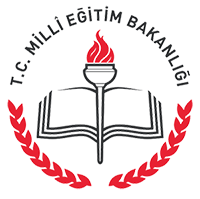 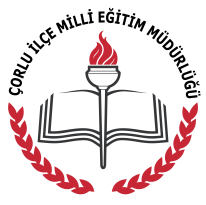 Acil durum müdahale ve tahliye yöntemleri
İşveren, acil durumlarda uyarı verme, arama, kurtarma, tahliye, haberleşme, ilk yardım ve yangınla mücadele gibi acil durum müdahale yöntemlerini yazılı hale getirir.
Tahliye sonrası, kişi sayımı ve kontrolleri yapılır
İşveren, acil durumlarda çalışanların olumsuz etkilenmemesi için, güvenli bir yere tahliye edilmelerini sağlar.
Öncelikli kişilere tahliye esnasında refakat edilmesi için tedbirler alınır.
ÇERKEZKÖY İLÇE MİLLİ EĞİTİM MÜDÜRLÜĞÜ
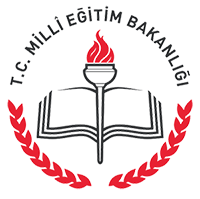 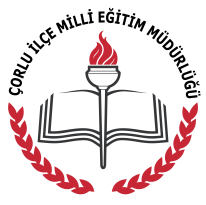 Görevlendirilecek çalışanların belirlenmesi
İşveren; tehlike sınıfı tebliğine göre;
çok tehlikeli sınıfta yer alan işyerlerinde     30 çalışana 
tehlikeli sınıfta yer alan işyerlerinde             40 çalışana 
az tehlikeli sınıfta yer alan işyerlerinde        50 çalışana kadar;
a) Arama, kurtarma ve tahliye,
b) Yangınla mücadele,
    konularının her biri için uygun donanıma sahip ve özel eğitimli en az birer çalışanı destek elemanı olarak görevlendirir.
ÇERKEZKÖY İLÇE MİLLİ EĞİTİM MÜDÜRLÜĞÜ
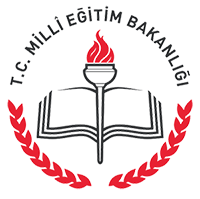 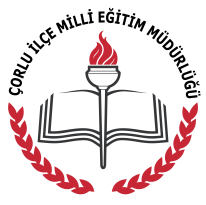 İşveren, ilkyardım konusunda 22/5/2002 tarihli ve 24762 sayılı Resmî Gazete’de yayımlanan İlkyardım Yönetmeliği esaslarına göre destek elemanı görevlendirir.
Yönetmeliğe Göre: Herhangi bir kaza durumunda, hasta veya yaralıya sağlık görevlilerinin tıbbi 
yardımı sağlanıncaya kadar, hayatın kurtarılması veya kötüye gitmesinin önlenmesi için, olay yerinde tıbbi malzeme aranmaksızın mevcut araç gereçlerle ilaçsız uygulama yapan, en az temel ilkyardım kursu alarak ilkyardımcı sertifikası olan kişi)
ÇERKEZKÖY İLÇE MİLLİ EĞİTİM MÜDÜRLÜĞÜ
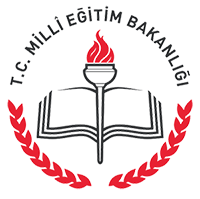 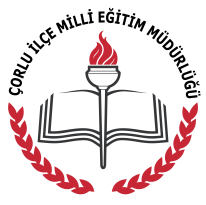 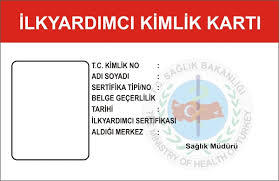 İlkyardımcı olabilmek için en az 16 saatlik Temel İlkyardım Eğitimi 
alınmış olması gerekmektedi
ÇERKEZKÖY  İLÇE MİLLİ EĞİTİM MÜDÜRLÜĞÜ
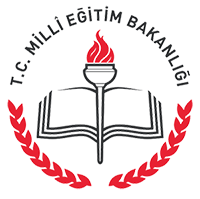 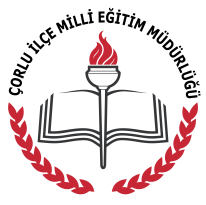 (3) Birden fazla çalışan görevlendirildiğinde, ekipler oluşturulur ve her ekipte bir ekip başı bulunur.
(4) Acil durumlarda ekipler arası koordinasyonu sağlamak üzere bir sorumlu görevlendirilir.
(5) 10’dan az çalışanı olan ve az tehlikeli sınıfta yer alan işyerlerinde birinci fıkrada belirtilen yükümlülüğü yerine getirmek üzere bir kişi görevlendirilmesi yeterlidir.
ÇERKEZKÖY İLÇE MİLLİ EĞİTİM MÜDÜRLÜĞÜ
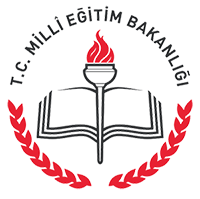 Dokümantasyon
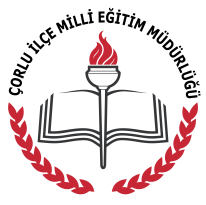 Acil durum planı asgarî aşağıdaki hususları kapsayacak şekilde oluşturulur
	a) İşyerinin unvanı, adresi ve işverenin adı.
	b) Hazırlayanların adı, soyadı ve unvanı.
	c) Hazırlandığı tarih ve geçerlilik tarihi.
	ç) Belirlenen acil durumlar.
	d) Alınan önleyici ve sınırlandırıcı tedbirler.
	e) Acil durum müdahale ve tahliye yöntemleri
ÇERKEZKÖY  İLÇE MİLLİ EĞİTİM MÜDÜRLÜĞÜ
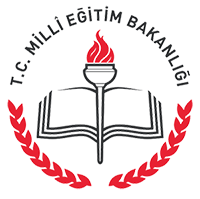 f) Aşağıdaki unsurları içeren işyeri krokisi:
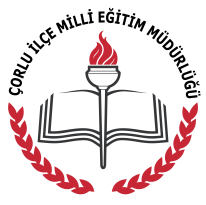 Acil durum ekipmanlarının bulunduğu yerler.
 İlkyardım malzemelerinin bulunduğu yerler.
 Kaçış yolları, toplanma yerleri ve bulunması halinde uyarı sistemlerinin de yer aldığı tahliye planı.
 Görevlendirilen çalışanların ve varsa yedeklerinin adı, soyadı, unvanı, sorumluluk alanı ve iletişim bilgileri.
 İlk yardım, acil tıbbi müdahale, kurtarma ve yangınla mücadele konularında işyeri dışındaki kuruluşların irtibat numaraları.
ÇERKEZKÖY  İLÇE MİLLİ EĞİTİM MÜDÜRLÜĞÜ
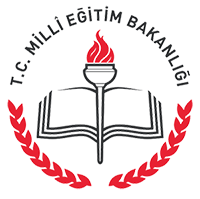 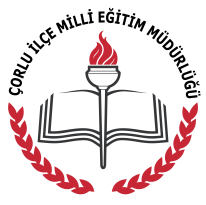 (2) Acil durum planının sayfaları numaralandırılarak; hazırlayan kişiler tarafından her sayfası paraflanıp, son sayfası imzalanır ve söz konusu plan, acil durumla mücadele edecek ekiplerin kolayca ulaşabileceği şekilde işyerinde saklanır.
(3) Acil durum planı kapsamında hazırlanan kroki bina içinde kolayca görülebilecek yerlerde asılı olarak bulundurulur.
ÇERKEZKÖY İLÇE MİLLİ EĞİTİM MÜDÜRLÜĞÜ
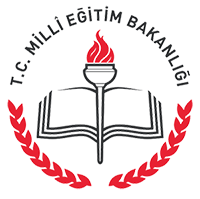 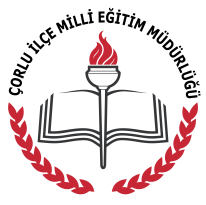 Acil durum  planını doğrultusunda  yılda en az bir defa tatbikat yapılır, denetlenir ve gözden geçirilerek gerekli düzeltici ve önleyici faaliyetler yapılır. 
   Tatbikatın sonucunda, tatbikat raporu hazırlanır.
 Gerçekleştirilen tatbikat neticesinde varsa aksayan yönler ve kazanılan deneyimlere göre acil durum planları gözden geçirilerek gerekli düzeltmeler yapılır.
 Birden fazla işyerinin bulunduğu iş merkezleri, iş hanlarındaki işyerlerinde tatbikatlar yönetimin koordinasyonu ile yürütülür.
ÇERKEZKÖY İLÇE MİLLİ EĞİTİM MÜDÜRLÜĞÜ
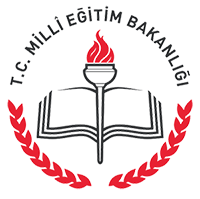 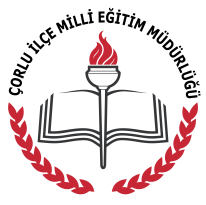 Acil durum planının yenilenmesi
İşyerinde, belirlenmiş olan acil durumları etkileyebilecek veya yeni acil durumların ortaya çıkmasına neden olacak değişikliklerin meydana gelmesi halinde etkinin büyüklüğüne göre acil durum planı tamamen veya kısmen yenilenir.
acil durum planları; tehlike sınıfına göre; 
çok tehlikeli iş yerlerinde en geç 2 yılda 1, 
tehlikeli işyerlerinde en geç  4 yılda 1
az tehlikeli işyerlerinde  6 yılda 1 yenilenir.
ÇERKEZKÖY  İLÇE MİLLİ EĞİTİM MÜDÜRLÜĞÜ
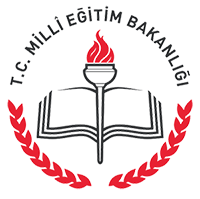 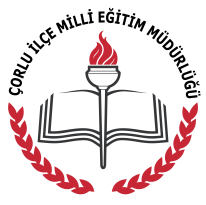 Tüm çalışanlar acil durum planları ile arama, kurtarma ve tahliye, yangınla mücadele, ilkyardım konularında görevlendirilen kişiler hakkında bilgilendirilir.
İşe yeni alınan çalışana, iş sağlığı ve güvenliği eğitimlerine ilave olarak acil durum planları ile ilgili bilgilendirme yapılır.
Acil durum konularıyla ilgili özel olarak görevlendirilenler, yürütecekleri faaliyetler ile ilgili özel olarak eğitilir.
ÇERKEZKÖY  İLÇE MİLLİ EĞİTİM MÜDÜRLÜĞÜ
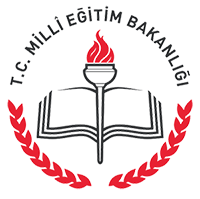 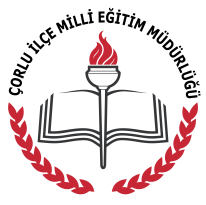 Ekiplerin Eğitimi
Bu yönetmelik kapsamında kurulacak ekiplerin eğitimleri, yönetmeliğin yayımı tarihinden itibaren 1 (bir) yıl içinde tamamlanır…
ÇERKEZKÖY İLÇE MİLLİ EĞİTİM MÜDÜRLÜĞÜ
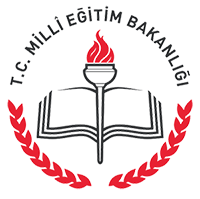 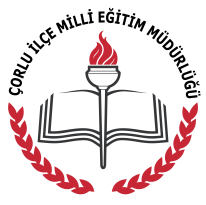 KAZALARI ÖNLEYEN GÜVENLİK ÖNLEMLERİ
ÇERKEZKÖY  İLÇE MİLLİ EĞİTİM MÜDÜRLÜĞÜ
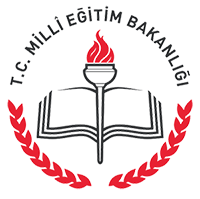 Düşmelerin Önlenmesi
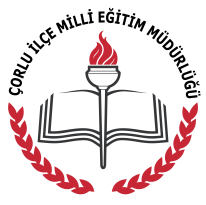 Okul ve kurumlarda en çok karşılaşılan olaylar düşmeden kaynaklı yaralanmalardır.
 Oyun oynarken
 Yerlerin kaygan olması
 Şakalaşmalar
 Kavgalar
 Yüksekten düşme
 Acele etme
 Orantısız güç kullanımı
ÇERKEZKÖY İLÇE MİLLİ EĞİTİM MÜDÜRLÜĞÜ
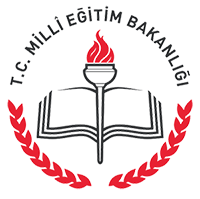 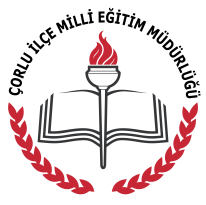 Düşmelerin Önlenmesi
Hareketli araç/gereçten kaynaklanan düşmeler
 Masa, sıra vb.
 Spor aletleri
 Kullanılan ayakkabı
 Asansör vb.
 Kırılan cam vb.
 Hareketli spor aletleri
ÇERKEZKÖY  İLÇE MİLLİ EĞİTİM MÜDÜRLÜĞÜ
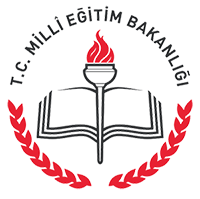 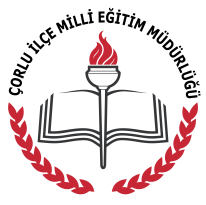 Öğretim Materyali Kullanımı
Eğitim öğretim sırasında kullanılan araç gereçten kaynaklanan yaralanmalar
 Laboratuar malzemelerinin kullanımı
 Spor etkinliği malzemesi kullanımı
 Oyun etkinliğinde kullanılan araçlar
 İş eğitimi/görsel sanatlar
 Maket bıçağı, yapıştırıcı, pergel vb.
ÇERKEZKÖY  İLÇE MİLLİ EĞİTİM MÜDÜRLÜĞÜ
Mesleki Eğitim ve Uygulamalar
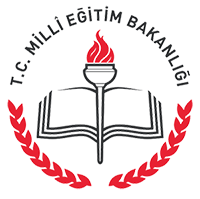 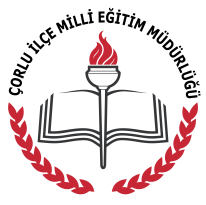 Özellikle Mesleki eğitim veren kurumlardaki atölye, laboratuar, uygulama sınıfı gibi yerlerde, eğitim amaçlı uygulamalarda yaşanan kazaların boyutu ve etkisi veya hasarı büyük olmaktadır. 
 Kesim ve kaynak makineleri
 Lehim, kaynak, perçin vb. işleri
 Düzeltme, zımpara, taşlama vb.
 Kimyevi maddeler(boya, yapıştırıcı, tiner vb.)
 Elektrikli araç gereçler
 Delici ve kesici araçlar
 Ağır veya büyük ebatlı malzemeler
 Sivri, keskin, dişli vb. araç gereç
ÇERKEZKÖY İLÇE MİLLİ EĞİTİM MÜDÜRLÜĞÜ
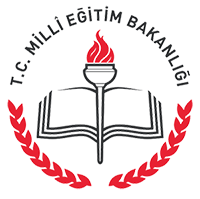 FİZİKİ YAPI
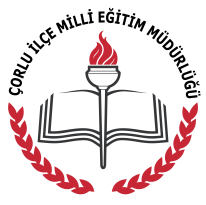 Kurumun fiziki yapısında bulunan ve insanları olumsuz etkileyebilecek araç, gereç, malzeme, yapı, durum vb.
 Düşme veya kayma tehlikesi olan araç, gereç ve malzemeler
 Kenar veya köşeleri sivri ortamlar
 Arızalı araç gereç ve malzemeler
 Yetkili ve ehliyetsiz kullanılmayacak malzeme veya donanım
 Atıl durumda bulunan eşya vb.
 Bilinçsizce kullanılan elektrikli araç gereçler
 İşe veya ortama uygun olmayan malzeme kullanımı
 Fiziki yapıdan kaynaklanan olumsuzluklar
ÇERKEZKÖY İLÇE MİLLİ EĞİTİM MÜDÜRLÜĞÜ
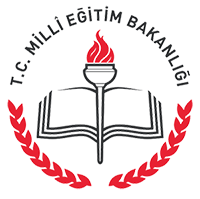 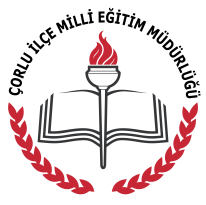 Psikososyal durumlar
Okul ve kurumlarda sıkça karşılaşılan havale geçirme, bayılma, sinir krizi, bunalıma girme, intihar teşebbüsü vb durumlar veli ve öğretmenler için büyük tehlike oluşturmaktadır.
 Ders yoğunluğu
 Ailevi sorunlar
 Kız erkek ilişkileri
 Başarısızlık hissine kapılma
 Arkadaş ortamı
 Yaşadığı sosyal çevre
 Yatılılık
ÇERKEZKÖY İLÇE MİLLİ EĞİTİM MÜDÜRLÜĞÜ
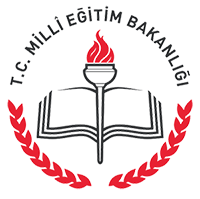 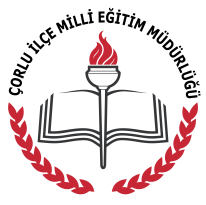 Yeterlilik
Bazı okul/kurum türlerinde bulunan öğrencilerin bedensel ve ruhsal yeterlilikleri, kapasiteleri, yaşları, engelleri vb..
 Küçük yaştaki öğrenciler
 Zihinsel yetersizliği olan öğrenciler
 Fiziksel yetersizliği olanlar
 Bilişsel ve duyuşsal engeller
 Dikkat eksikliği
ÇERKEZKÖY İLÇE MİLLİ EĞİTİM MÜDÜRLÜĞÜ
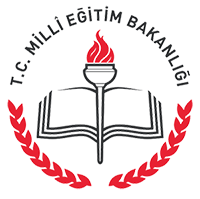 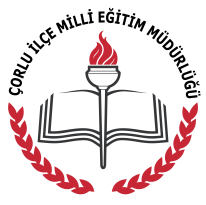 ACİL DURUM YÖNETİMİ
RİSK YÖNETİMİ ( Olay öncesi /Proaktif davranış)
    Olay olmadan önce olaydan koruma, nedenleri yok etme zararları  önleme /azaltma çalışmaları)
    Risk yönetiminde hedef afet nedenlerini/ risklerini yok etmektir - KORUMADIR

KRİZ YÖNETİMİ (Olay sonrası /Reaktif davranış)
   Olay olduktan sonra olayı /krizi def etme krizin yaralarını sarma ikincil zararları azaltma çalışmalarıdır
    Kriz yönetiminde hedef ikincil kayıpları en aza indirmektir. TEDAVİDİR.
ÇERKEZKÖY İLÇE MİLLİ EĞİTİM MÜDÜRLÜĞÜ
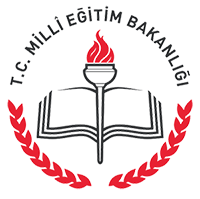 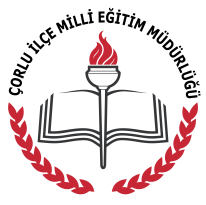 AFETLERDEN KORUNMABirincil Korunma-Afetlerin Önlenmesi
Doğru fiziki planlama
Güvenlikli binalar
Risk değerlendirme çalışmaları
Araştırma-Geliştirme çalışmaları
Toplum eğitimi
Acil Durum Planları
	Örneğin; toprak kayması olabilecek yerde yerleşimi önlemek, seli önlemek için baraj kurmak, merdivenlerdeki izdihamı önlemek için geniş merdiven ve trabzan yapmak gibi…
ÇERKEZKÖY İLÇE MİLLİ EĞİTİM MÜDÜRLÜĞÜ
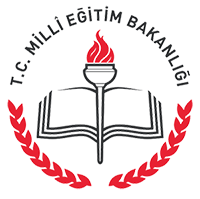 AFETLERDEN KORUNMA Afetleri azaltma- Yok etme
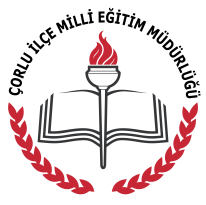 RİSK YÖNETİMİ
(Olay öncesi /Proaktif davranış)

Risk değerlendirme / Olası riskler 
Kabul edilemez risk/ Risk  yok etme/ Risk azaltma çalışmaları (koruma)
Senaryolar / Riske dayalı zararlar (kabul edilebilir risk) /Zarar azaltma çalışmaları
Arta kalan risk
ÇERKEZKÖY İLÇE MİLLİ EĞİTİM MÜDÜRLÜĞÜ
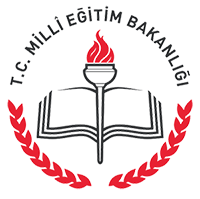 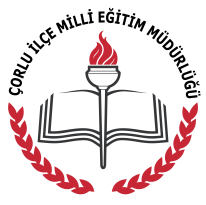 AFETİN EVRELERİ
SESSİZ  EVRE
                            
                     UYANIKLIK EVRESİ
                                                         
                                            YALNIZLIK EVRESİ

                                                                          DIŞ YARDIM EVRESİ

                                                                                                      ESENLENDİRME
                                                                                                      EVRESİ
41
ÇERKEZKÖY  İLÇE MİLLİ EĞİTİM MÜDÜRLÜĞÜ
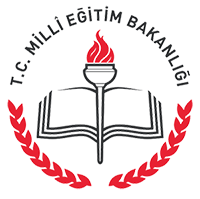 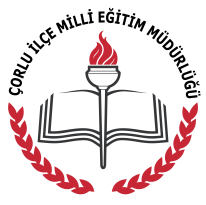 1 - SESSİZ EVRERisk yönetimi
Yasal düzenlemeler
Örgütlenme
Planlama
Risklerin saptanması ve giderilmesi
  (Altyapının / korunaklı güçlü hale getirilmesi)
Alarm sistemleri kurma
Toplumu bilinçli kılma
 Altyapıyı güçlendirme
ÇERKEZKÖY İLÇE MİLLİ EĞİTİM MÜDÜRLÜĞÜ
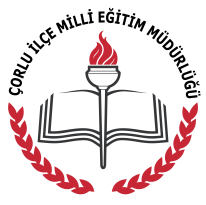 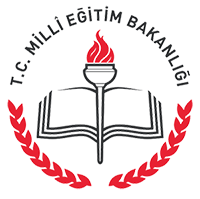 2 - UYANIKLIK EVRESİAlarm evresi
Haber alma - Değerlendirme
Haber verme – İletişim (Sektörlere - Topluma)
Toplanma ve Tahliye
Eylem planlarının gözden geçirilerek eksiklerin giderilmesi
ÇERKEZKÖY  İLÇE MİLLİ EĞİTİM MÜDÜRLÜĞÜ
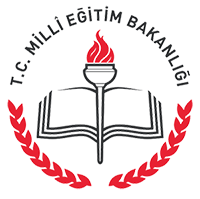 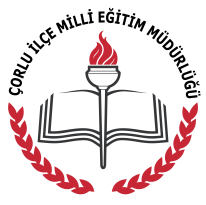 3 – İZOLASYON EVRESİ(Yalnızlık evresi)
Bireysel İş ve Eylemler;
Kendi kendini kurtarma
Kurum içi yardımlaşma
Kurum bireylerinden haberdar olma
Yakın çevre kurtarması
Örgütlenme ve örgütlenmede yerini alma
ÇERKEZKÖY İLÇE MİLLİ EĞİTİM MÜDÜRLÜĞÜ
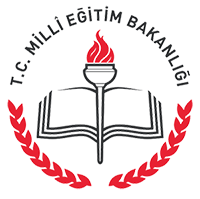 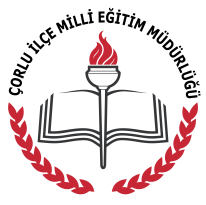 3 – İZOLASYON EVRESİ     (Yalnızlık evresi)
Kurumsal İş ve Eylemler
Kriz merkezi veya kriz masalarının toplanması
Durum değerlendirme
Planların/senaryoların gözden geçirilmesi
Uygun olan senaryonun uygulamaya konması
ÇERKEZKÖY İLÇE MİLLİ EĞİTİM MÜDÜRLÜĞÜ
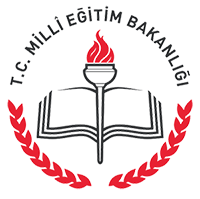 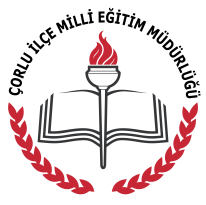 4 – DIŞ YARDIM EVRESİ
Afet bölgesi ve nüfusunun saptanması
Hasarın büyüklüğünün saptanması
Kurtarma – Triaj – Şok Giderme
Geçici yerleşim
	(SU, BESİN, BARINAK,  GİYSİ, UYGUN ÇEVRE)
ÇERKEZKÖY İLÇE MİLLİ EĞİTİM MÜDÜRLÜĞÜ
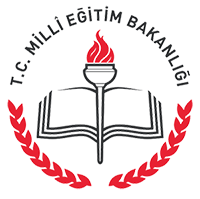 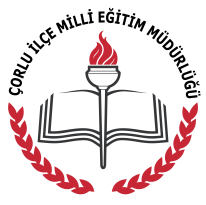 5 – REHABİLİTASYON EVRESİ
Toplumun ve çevrenin olabildiğince hızlı bir şekilde afet öncesi duruma getirilmesi                                
   (KONUT, ÇEVRE, SAĞLIK, EĞİTİM, EKONOMİ)
ÇERKEZKÖY İLÇE MİLLİ EĞİTİM MÜDÜRLÜĞÜ
Afet Planı
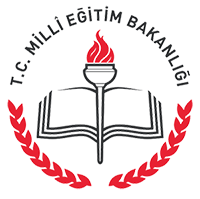 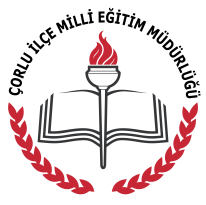 ACİL DURUM PLANLARI
ÇERKEZKÖY İLÇE MİLLİ EĞİTİM MÜDÜRLÜĞÜ
Tüm kurumların acil durum planına sahip olmaları zorunludur.
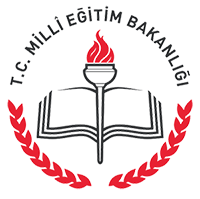 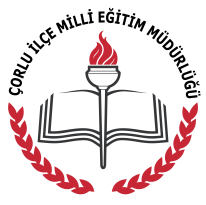 ACİL DURUM PLANLARI
Sorumluluklar
Bireyler tehlikeli alandan uzaklaştırılır.
Kurumdaki rol ile ilgili kurallar izlenir ve rapor verilir.
Kurumun acil durum planı bilinir.
Tahliyeye yardım edilir.
ÇERKEZKÖY İLÇE MİLLİ EĞİTİM MÜDÜRLÜĞÜ
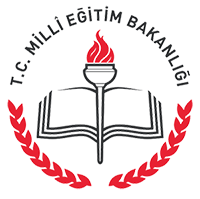 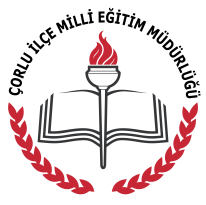 ACİL DURUM PLANLARI
Malzemelerin, donanımın ve kayıtların ortamdan çıkarılmasına yardım edilir. 
Eyleme geçmeden önce düşünülür, zaman yönetimi yapılır. 
Sakin tavır sergilenir. 
Güven veren bir tarzda sorumluluklar gerçekleştirilir.
ÇERKEZKÖY  İLÇE MİLLİ EĞİTİM MÜDÜRLÜĞÜ
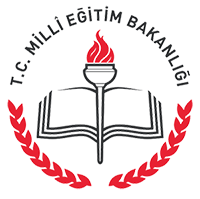 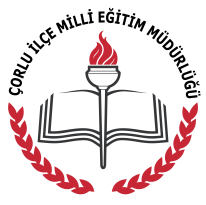 ÇERKEZKÖY İLÇE MİLLİ EĞİTİM MÜDÜRLÜĞÜ